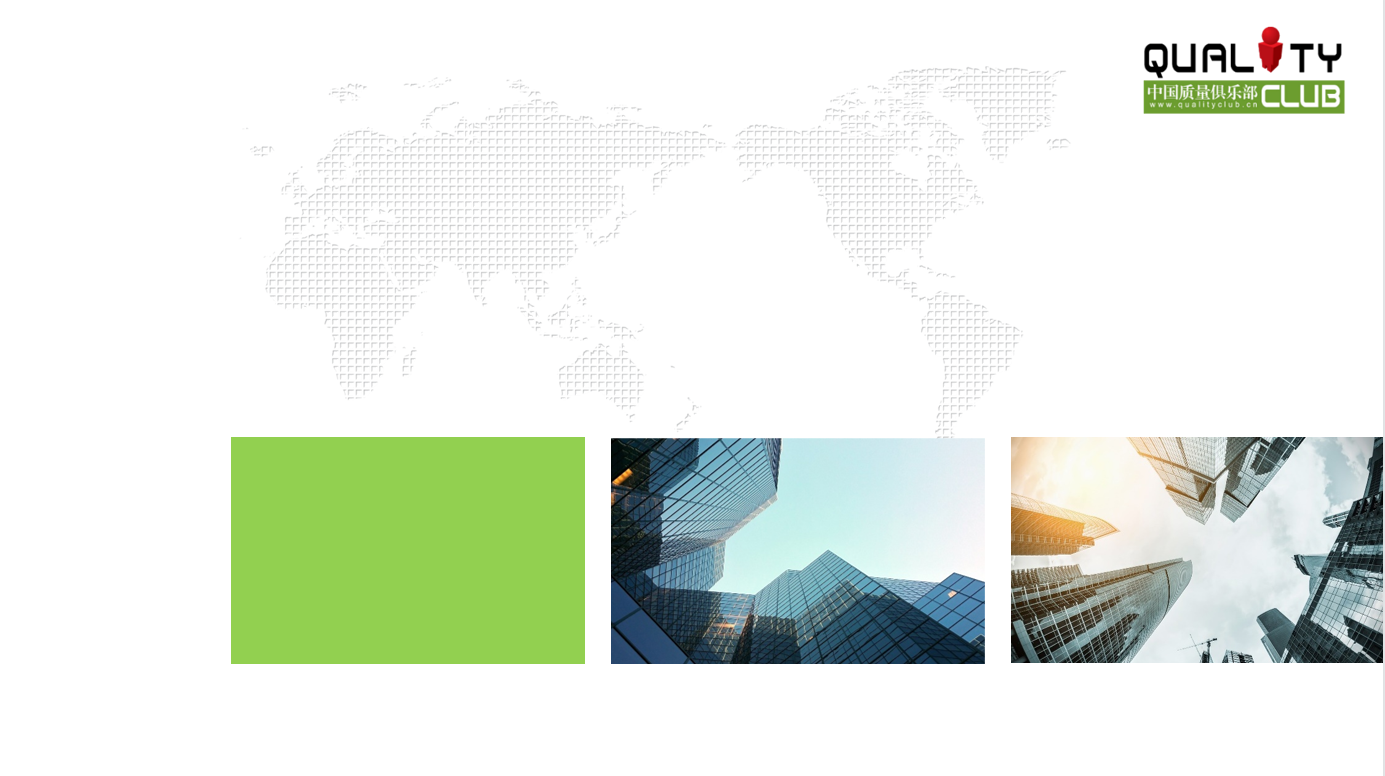 常用方法—统计图
目录
Contents
第一章
统计图概述
第二章
统计图实施步骤
第三章
统计图具体适用条件
第四章
统计图在质量管理中的应用
统计图概述
统计图是运用几何图形或具体事物形象来表示现象之间数量关系的图形，它具有直观、形象、通俗、易懂等显著特点，可以使复杂的质量数据资料简单化、通俗化、形象化，使人一目了然，便于理解和比较。因此，统计图在质量管理的统计资料整理与分析中占有重要地位，得到了广泛的应用。
统计图利用点、线、面、体等绘制成几何图形，体现各种数量之间的关系及其变动情况。作为一种图形的总称，统计图包括条形统计图、扇形统计图、折线统计图、网状统计图、茎叶统计图等。
条形统计图
扇形统计图
折线统计图
网状统计图
统计图的实施步骤
统计图的种类较多，绘制的方法各异，但绘制步骤大致相同，具体如下。
1.确定统计图的主题
统计图的主题是否对质量管理有所帮助是统计图制作的先决条件，在绘制图表之前，首先要确定具有实际指导作用的主题。
2.整理数据资料
在确定统计图的主题后，需要整理表现主题内容的各项数据资料，同时应确定数据资料的来源，保证数据真实可靠。
3.选择统计图的种类
数据资料整理完成后，应对数据资料进行分析，并根据统计图的主题选择合适的类型进行绘图，进而对数据资料所需说明的主题进行表现。
4. 绘制统计图
绘制图表过程中，可使用计算机软件帮助完成绘制工作，常用软件有Excel、SPSS等。
5.统计图检查并分析
统计图绘制完成后，应首先检查绘制过程中是否存在漏项、数据抄写错误等问题，再对统计图中的数据进行分析、判断，最终做出结论。
统计图具体适用条件
统计图的使用非常广泛，它几乎涵盖所有存在数据统计的领域。在质量管理中，很多方法都是基于对统计图的良好运用，通过统计图体现方法思路和使用过程。

统计图的适用条件可总结为6点事项：
体现总体事项的结构
揭示不同事项之间依存关系
展示事项的空间分布情况
检查计划、任务、目标的执行情况
反映总体事项的分配情况
比较不同事项的状态
统计图应用要点
在应用统计图进行数据资料的分析和比较时，应注意以下六点事项：
统计图在质量管理中的应用
某企业对2009年产量进行月度计划，运用统计图的方式体现月度产量的计划并于2008年的实际产量进行对比。
一：确定数据资料
根据2008年企业的实际产量制订2009年的产量计划，具体数据如下表所示。
二：绘制统计图
选择条形统计图对产量计划进行描述，具体绘制见右图。
三：结果分析
根据绘制的统计图可以看到，2009年的月度产量计划是根据2008年的实际产量进行调整后制订完成的，该统计图形式能够充分显示制定思路，并能够使任务承担者充分理解和接受。
中国质量俱乐部                   2023年度9-10月份开课计划
●凡报名参加线上远程教学的同学，可在5年内免费参加同主题的线下课程
●课程赠送老师授课工具包，方便大家复习转化。
●会员企业参加学习，可联系班主任，参加优惠活动。
报名咨询电话：021-52961817
/18964084928
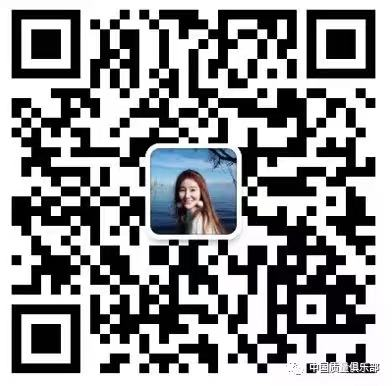 中国质量俱乐部                          2023年度沙龙计划
●10月15日珠三角地区质量人交流会将于广州举办
●11月17日第九届企业改进案例大赛将于成都举办
●11月18日第16届中国质量俱乐部年会将于成都举办
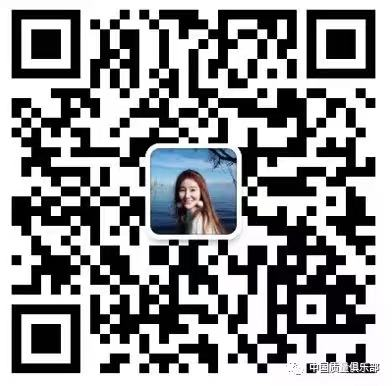 线下交流、持续提升
扫描二维码即可报名
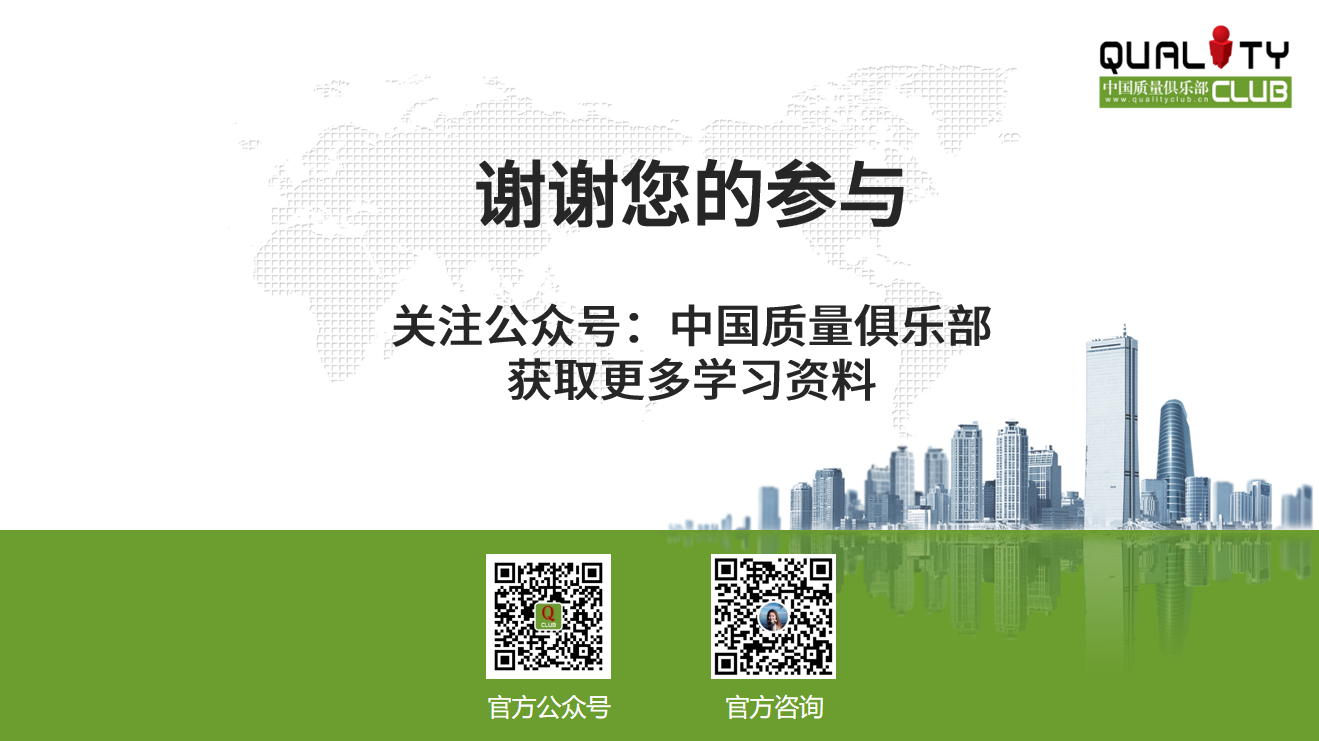 THANK YOU!
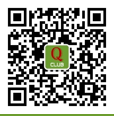 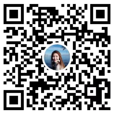 官方公众号
官方直播